LA ERA DIGITAL EN LA SOCIEDAD
del conocimiento.
MSC. GLADYS BONILLA
DOCENTE
Introducción
La era digital del conocimiento se refiere al período actual caracterizado por el acceso instantáneo y global a la información a través de tecnologías digitales.
1. ACCESO A LA INFORMACIÓN:
- Instantaneidad: Gracias a internet y dispositivos conectados, la información está disponible al instante en cualquier momento y lugar.
- Globalización del Conocimiento: Personas de diferentes partes del mundo pueden compartir y acceder a conocimientos, eliminando barreras geográficas.
3. HERRAMIENTAS Y PLATAFORMAS DIGITALES:
2. DIGITALIZACIÓN DE CONTENIDOS:
- Sistemas de Gestión del Conocimiento (CMS): Permiten organizar, compartir y gestionar información dentro de organizaciones.
   - Aplicaciones de Colaboración: Herramientas como Google Workspace, Microsoft Teams y otras facilitan el trabajo colaborativo y el intercambio de información en tiempo real.
- Libros y Publicaciones Electrónicas: Los e-books, artículos académicos y otros recursos están disponibles en formato digital, facilitando su difusión.
   - Bases de Datos y Repositorios: Plataformas digitales almacenan enormes cantidades de información accesible para investigación y consulta.
5. IMPACTO EN LA SOCIEDAD:
4. EDUCACIÓN Y APRENDIZAJE:
- E-learning: Plataformas de educación en línea como Coursera, edX y Khan Academy ofrecen cursos y programas educativos accesibles desde cualquier lugar.
   - Recursos Abiertos: Wikis, tutoriales en video, podcasts y otros recursos abiertos democratizan el acceso al conocimiento.
- Transformación del Trabajo: La digitalización ha cambiado la naturaleza del trabajo, con una mayor dependencia de habilidades tecnológicas y el teletrabajo.
   - Desafíos de la Privacidad: El manejo y protección de datos personales se ha vuelto crucial en un mundo donde la información está ampliamente disponible.
Influencia de la Era Digital en la Sociedad Actual
01
02
1. Comunicación
DESAFÍOS
VENTAJAS
- Conectividad Global: Las tecnologías digitales han permitido la comunicación instantánea y la conexión entre personas de todo el mundo a través de correos electrónicos, redes sociales, videollamadas y aplicaciones de mensajería.
- Acceso a Información: La información está disponible al instante, permitiendo que las personas se mantengan informadas sobre eventos globales en tiempo real.
-Dependencia Digital: La constante conexión puede llevar a una dependencia excesiva de dispositivos digitales y al deterioro de las interacciones cara a cara.
-Privacidad: Las plataformas digitales pueden poner en riesgo la privacidad de los usuarios, exponiendo datos personales y vulnerabilidades.
2. Educación
VENTAJAS
- Acceso a Recursos: Estudiantes y profesores tienen acceso a una vasta cantidad de recursos educativos en línea, incluyendo cursos, tutoriales y bibliotecas digitales.
- E-learning: La educación en línea y a distancia ha democratizado el acceso al aprendizaje, permitiendo a personas de diferentes lugares y contextos estudiar a su propio ritmo.
DESAFÍOS
- Brecha Digital: La falta de acceso a tecnologías y conectividad puede excluir a grupos vulnerables, aumentando las desigualdades educativas.
- Distracción: La presencia constante de dispositivos digitales puede ser una fuente de distracción para los estudiante s.
La era digital ha traído consigo numerosos beneficios que han mejorado la conectividad, la educación, la economía, la cultura y la salud. Sin embargo, también presenta desafíos significativos que requieren soluciones innovadoras y responsables. La clave está en aprovechar las oportunidades que ofrece la digitalización mientras se mitigan sus riesgos para construir una sociedad más equitativa y sostenible.
PAPEL DEL CONOCIMIENTO EN
la era digital
ACCESO INSTANTÁNEO:
COLABORACIÓN GLOBAL
La era digital permite acceder a una inmensa cantidad de información de manera instantánea, lo que transforma cómo aprendemos y nos informamos.
Las tecnologías digitales fomentan la colaboración entre personas de todo el mundo, facilitando la creación de conocimiento colectivo.
EDUCACIÓN CONTINUA
DESAFÍOS
Aunque hay acceso a mucha información, también hay un riesgo de desinformación y superficialidad, lo que hace crucial desarrollar habilidades críticas para evaluar fuentes.
El aprendizaje nunca se detiene; plataformas en línea permiten a los usuarios seguir aprendiendo y actualizándose constantemente.
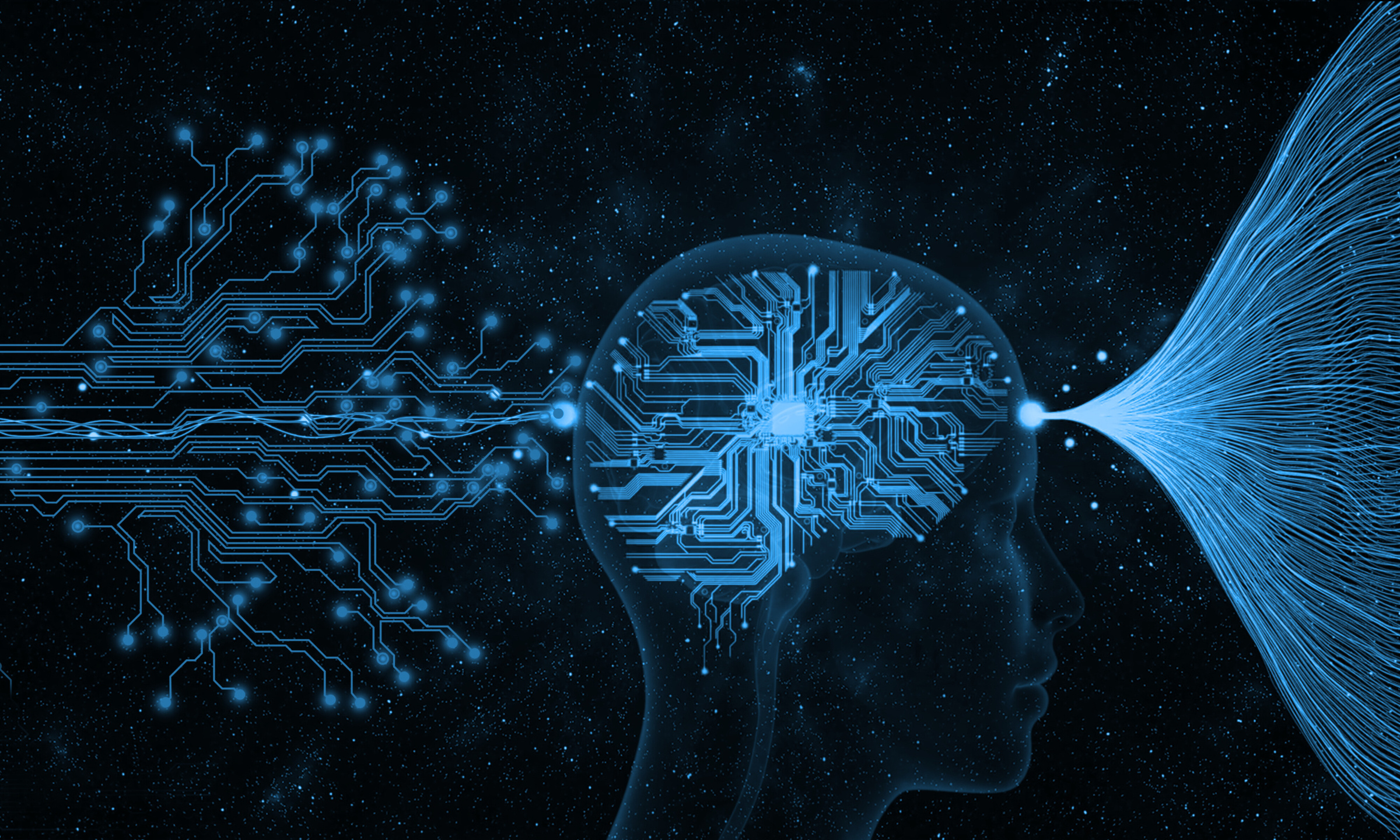 ﻿La Inteligencia artificial en la era digital
Inteligencia Artificial en la Era Digital
Transformación de Procesos: La IA está revolucionando cómo se llevan a cabo los procesos en diversas industrias, desde la atención al cliente hasta la manufactura, mejorando la eficiencia y reduciendo costos.
Análisis de Datos: Con la capacidad de procesar grandes volúmenes de datos, la IA permite a las empresas obtener insights valiosos, ayudando en la toma de decisiones informadas y estratégicas.
Interacción Humano-Máquina: La IA facilita interacciones más naturales entre humanos y máquinas, a través de asistentes virtuales y chatbots, mejorando la experiencia del usuario.
Personalización: Las plataformas digitales utilizan IA para ofrecer experiencias personalizadas, adaptando contenido y recomendaciones a las preferencias individuales de los usuarios.
Desafíos Éticos: A medida que la IA avanza, surgen preocupaciones sobre la privacidad, la seguridad y el sesgo algorítmico, lo que requiere un enfoque ético en su desarrollo y aplicación.
Futuro del Trabajo: La IA está cambiando el panorama laboral, creando nuevas oportunidades pero también planteando desafíos en términos de automatización y la necesidad de nuevas habilidades.
MUCHAS GRACIAS
Unach
Carrera de Educación Básica 
﻿Ms.c GLADYS BONILLA